Занятие для детей подготовительного к школе возраста на тему: «Животный мир Таймыра. Напиши письмо Белому Песцу»
Цель: Продолжать знакомить детей с природой Таймыра, с представителями животного мира. 
Задачи: Обобщить знания детей о животных Севера. Дать знания о новом изучаемом животном – Белом песце. Для повышения интереса внести в занятие игровой приём «письмо песцу».
Обогатить словарный запас детей словами: полярная ночь, экскурсовод, хищник, среда обитания, меховые подушечки, полярный день, подкожный жир, снежное логово.
Развивать  познавательное отношение к окружающему миру.
Воспитывать  бережное отношение к природе.
 
Материал:  Картины:(белый медведь; морж; тюлень; северный олень; полярная сова; белая куропатка; песец). Эмблемы для экскурсоводов. Цифры от 1 до 7. Конверт, анкета животного, почтовый ящик. Для игр: шапочка медведя, снежинка.
 
 
Предварительная работа:  Дети – экскурсоводы, готовят сообщение дома с родителями.
Дети - экскурсоводы
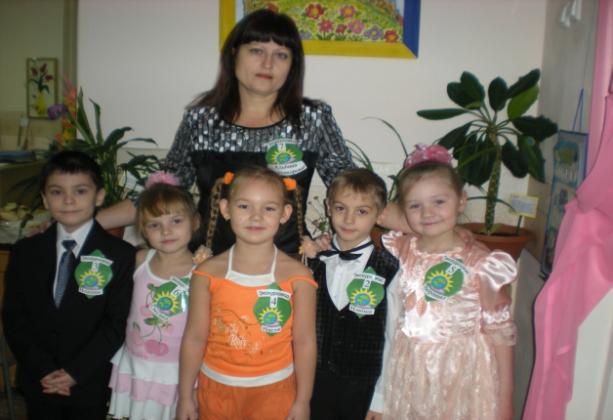 не разводить 
костры;
- не ломать ветки;
- не шуметь;
- не топтать и не рвать  цветы в природе, для букетов цветы выращиваются специально;
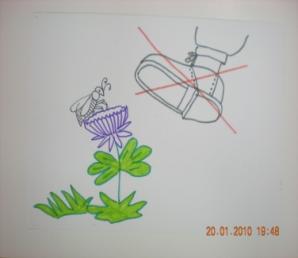 - не разорять птичьи гнёзда, не трогать птенцов ни в гнезде, ни на земле.
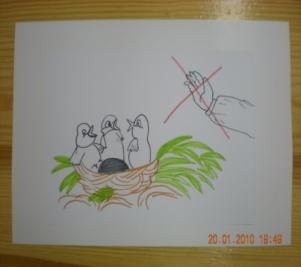 не топчи зря лесные полянки и  уголки, передвигайся по тропинкам. 
«Один человек оставляет в лесу след, сто человек – тропу, а тысяча - пустыню»
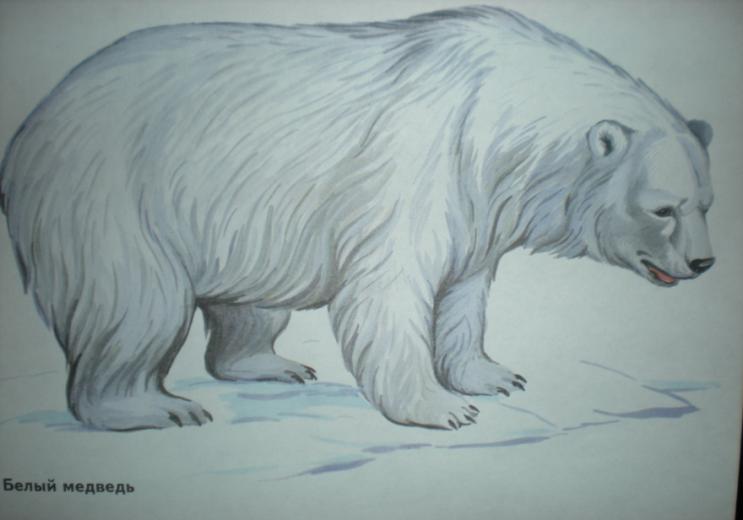 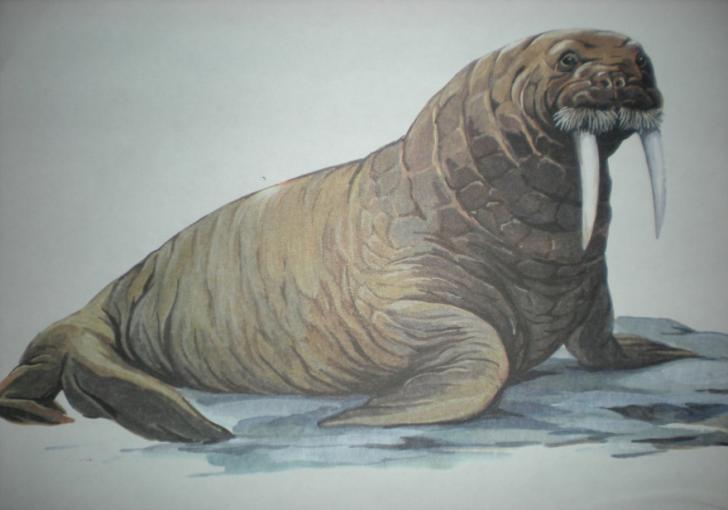 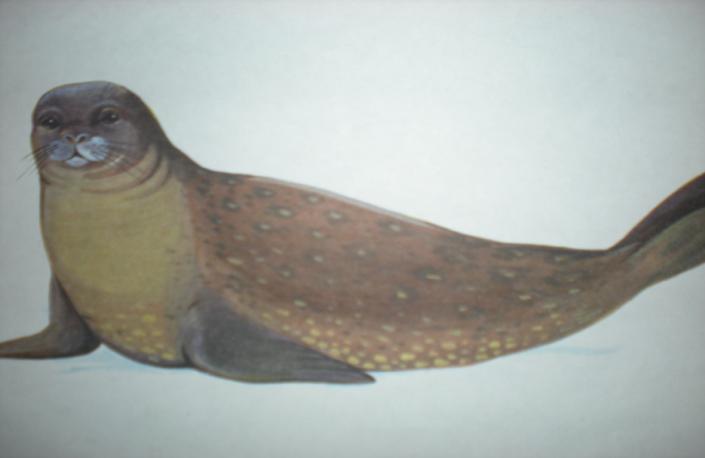 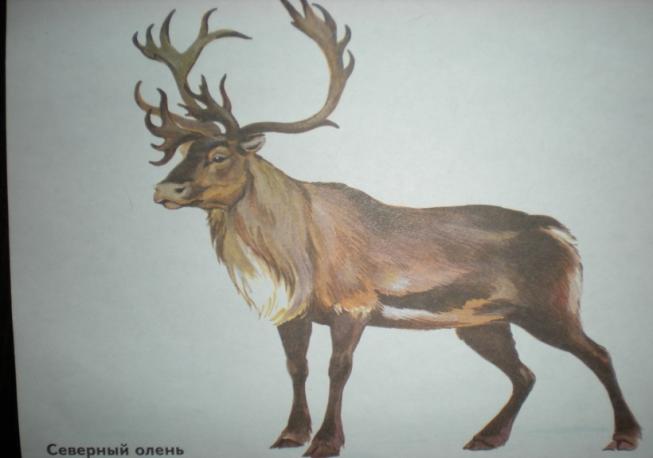 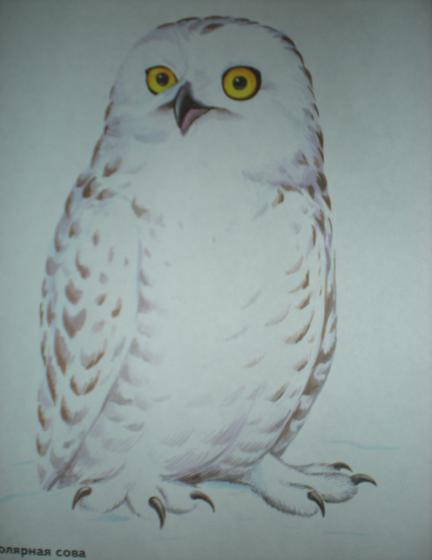 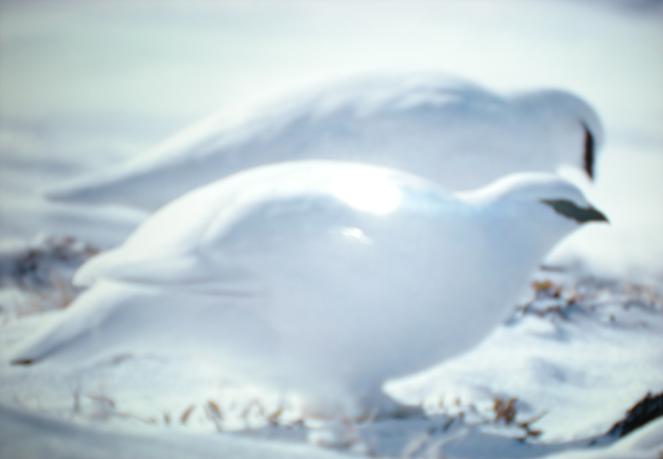 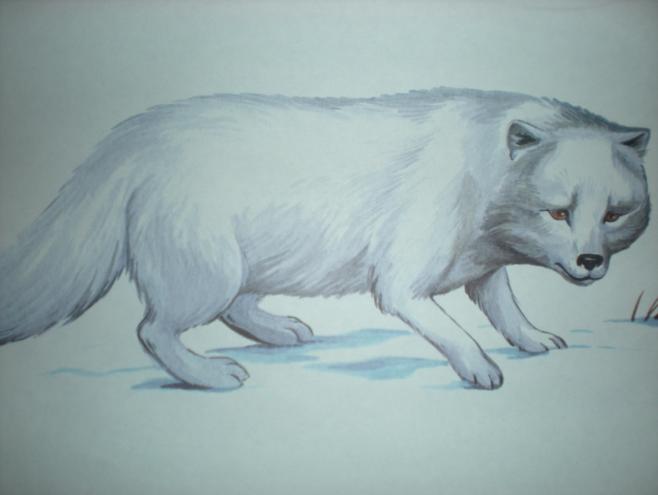